День православной книги в школе (наглядный материал)
Материалы можно показать учащимся на интерактивной доске или распечатать и разместить на стенде
 


Фото: Ю.А. Чаус
Издательский Совет Русской Православной Церкви
Древняя рукописная книга
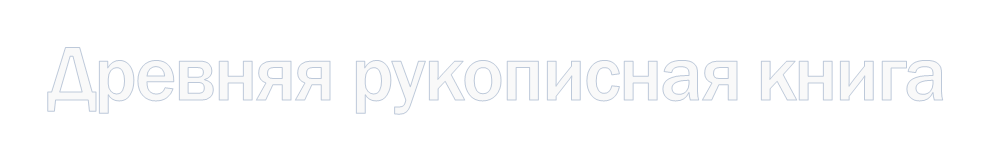 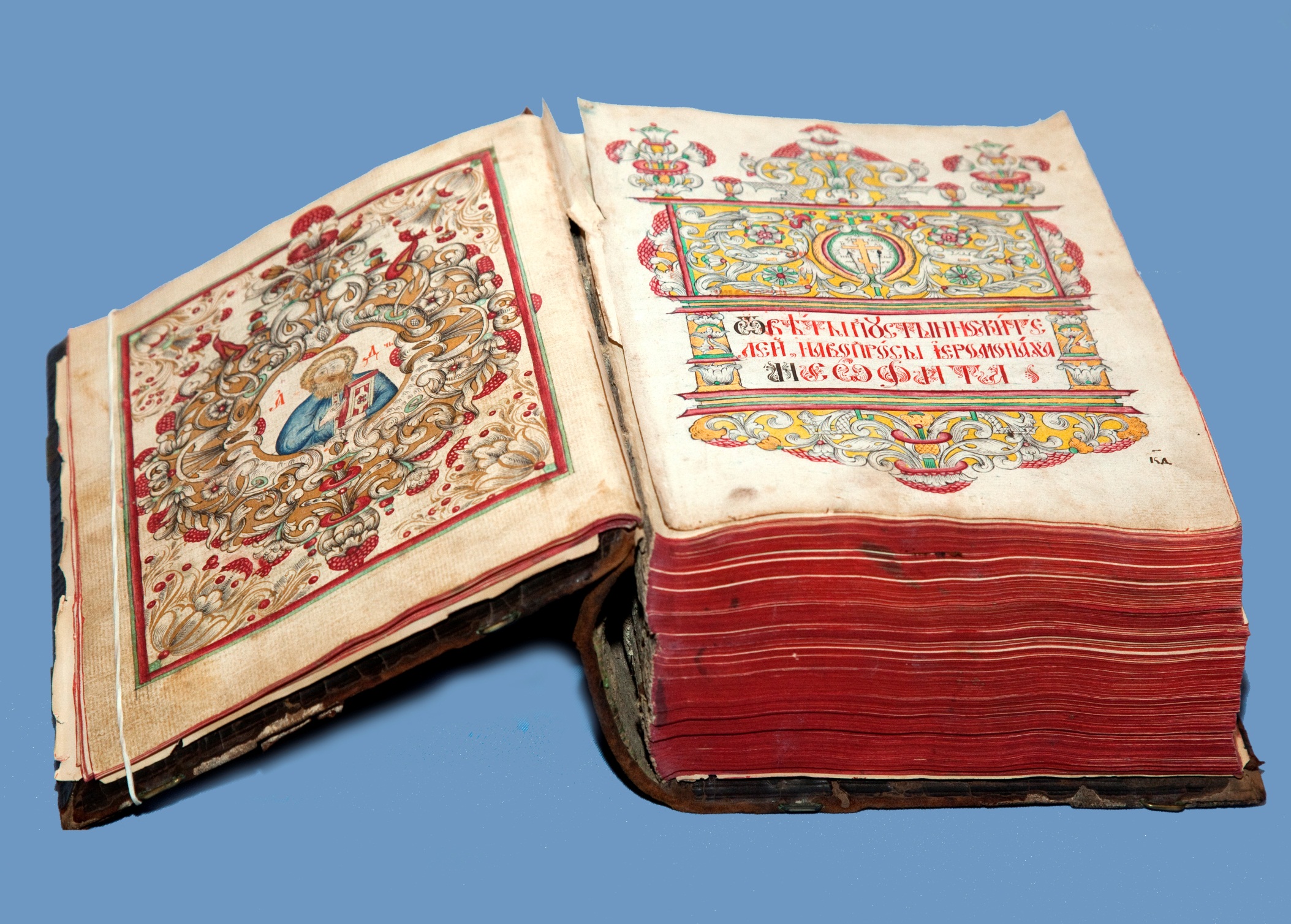 Фронтиспис  – рисунок или портрет, помещаемые перед титульным листом книги или на её первой странице
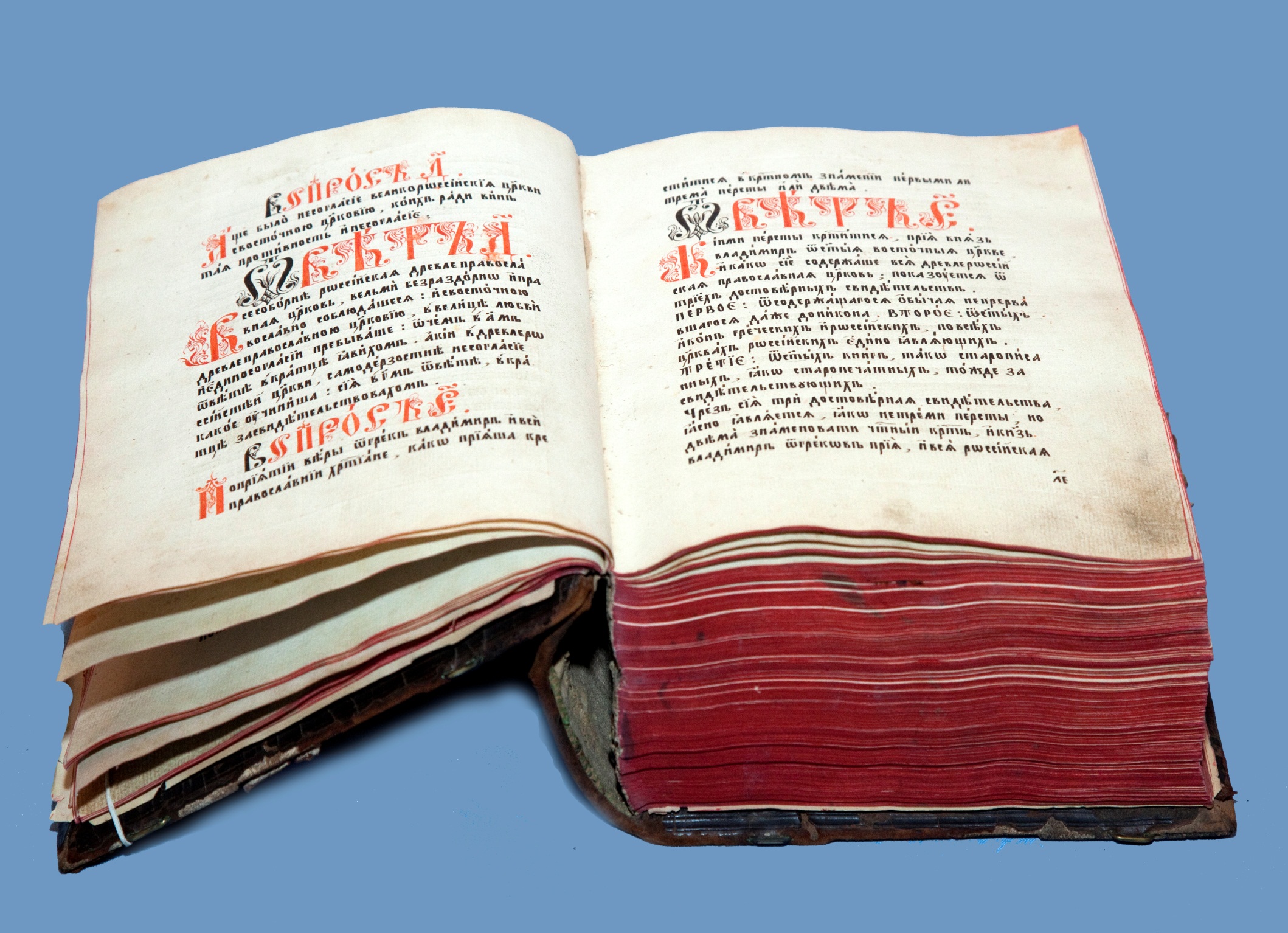 Древняя рукописная книга
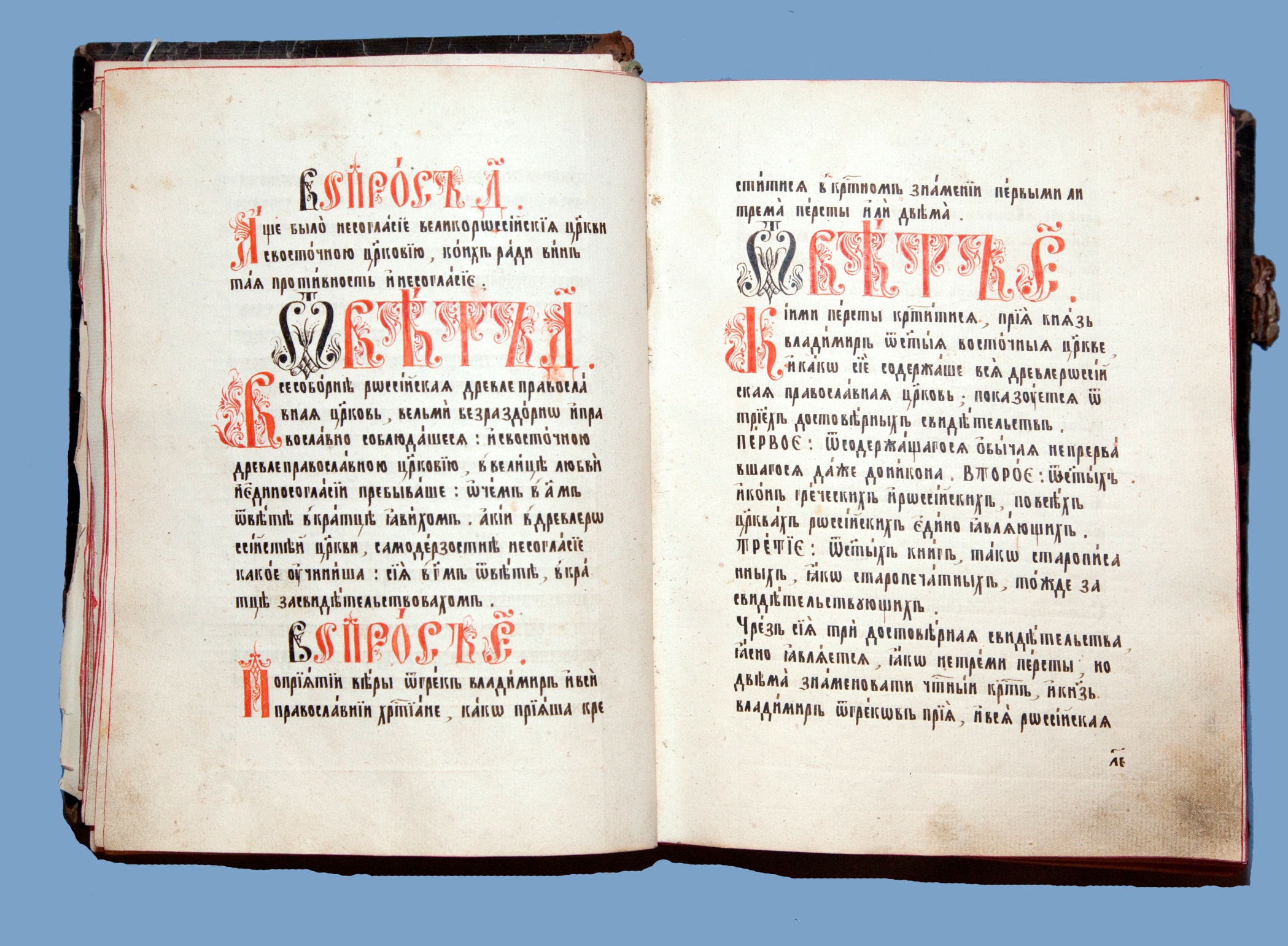 Древняя рукописная книга
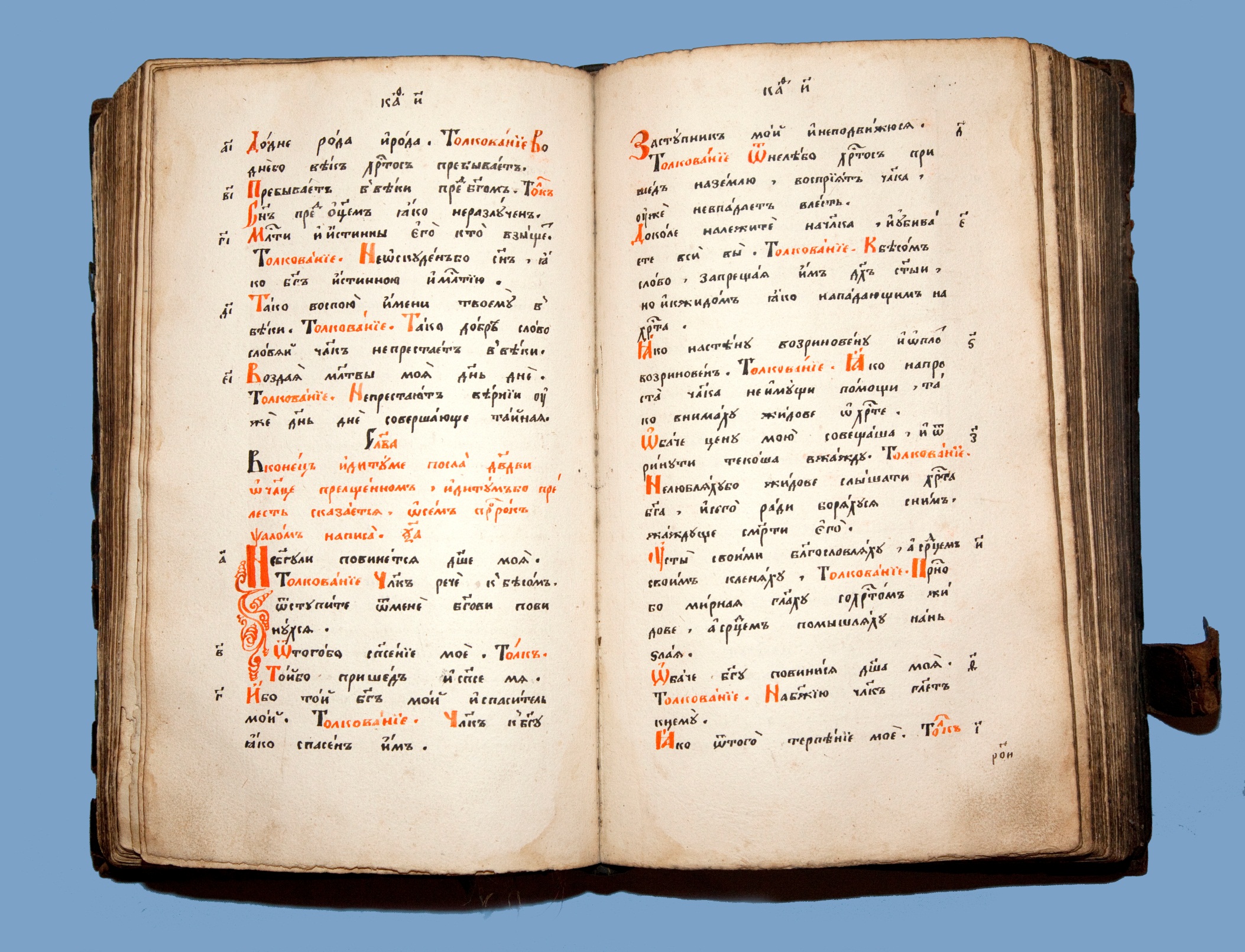 Древняя рукописная книга
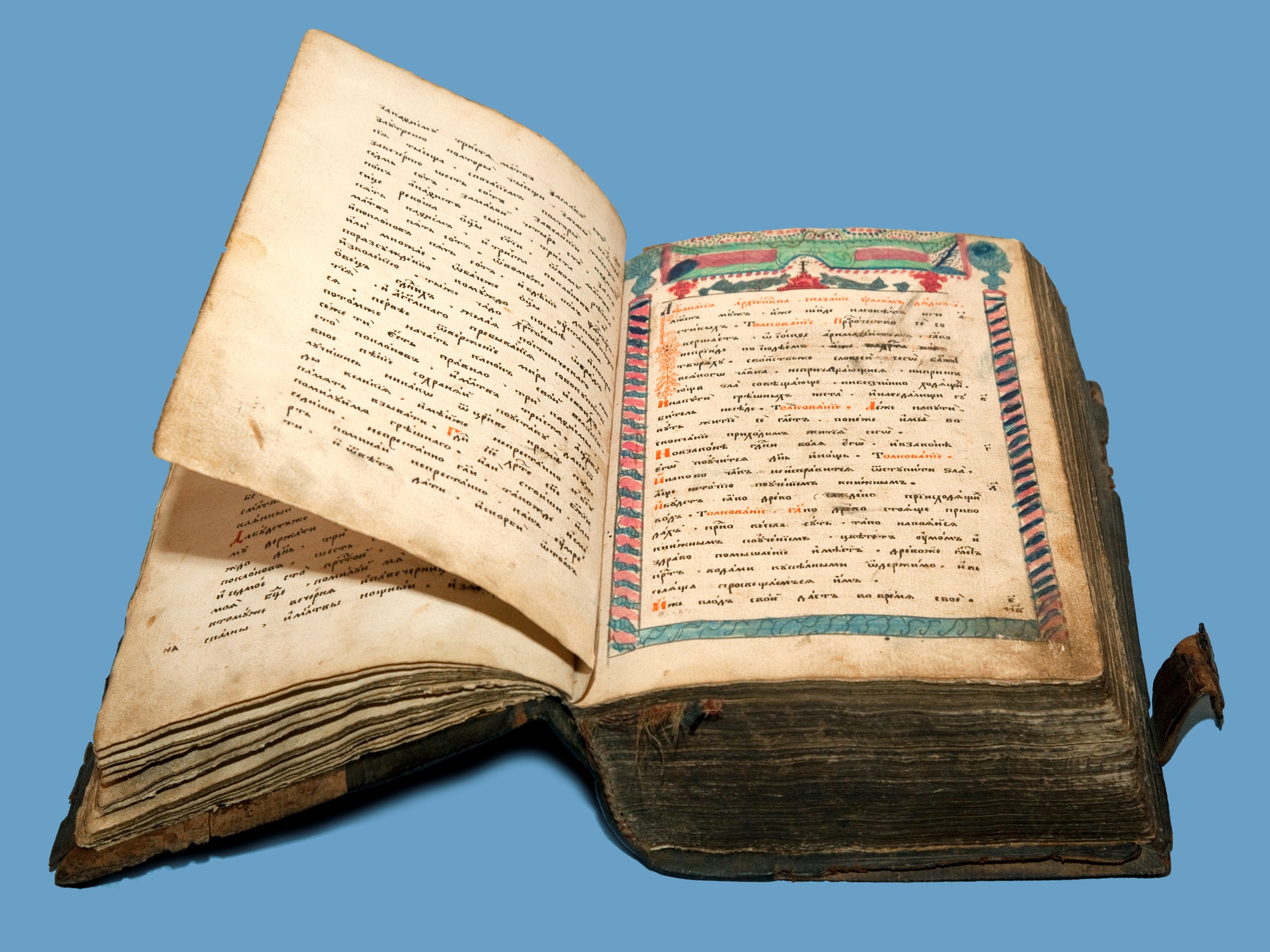 Древняя рукописная книга
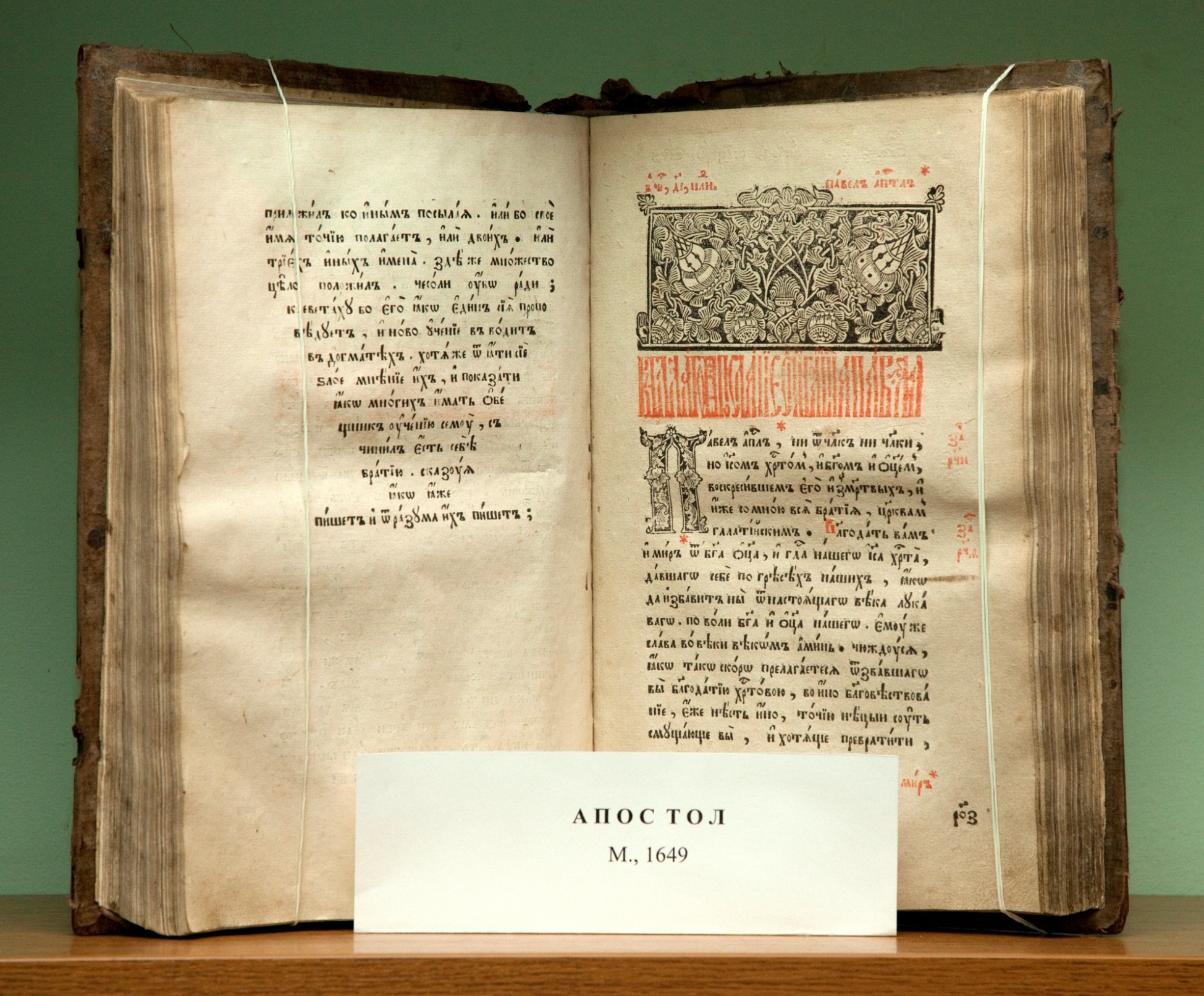 Печатная книга
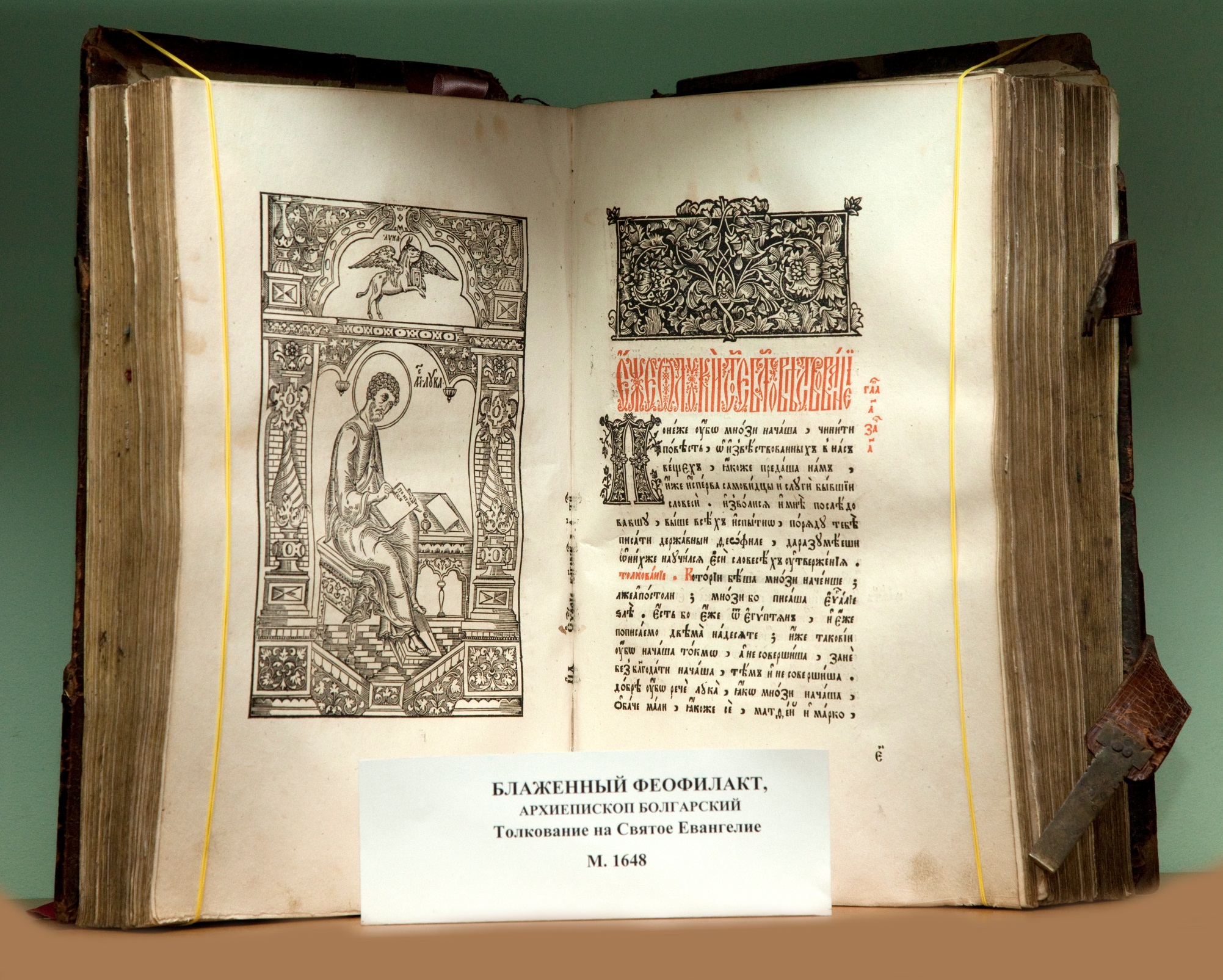 Печатная книга
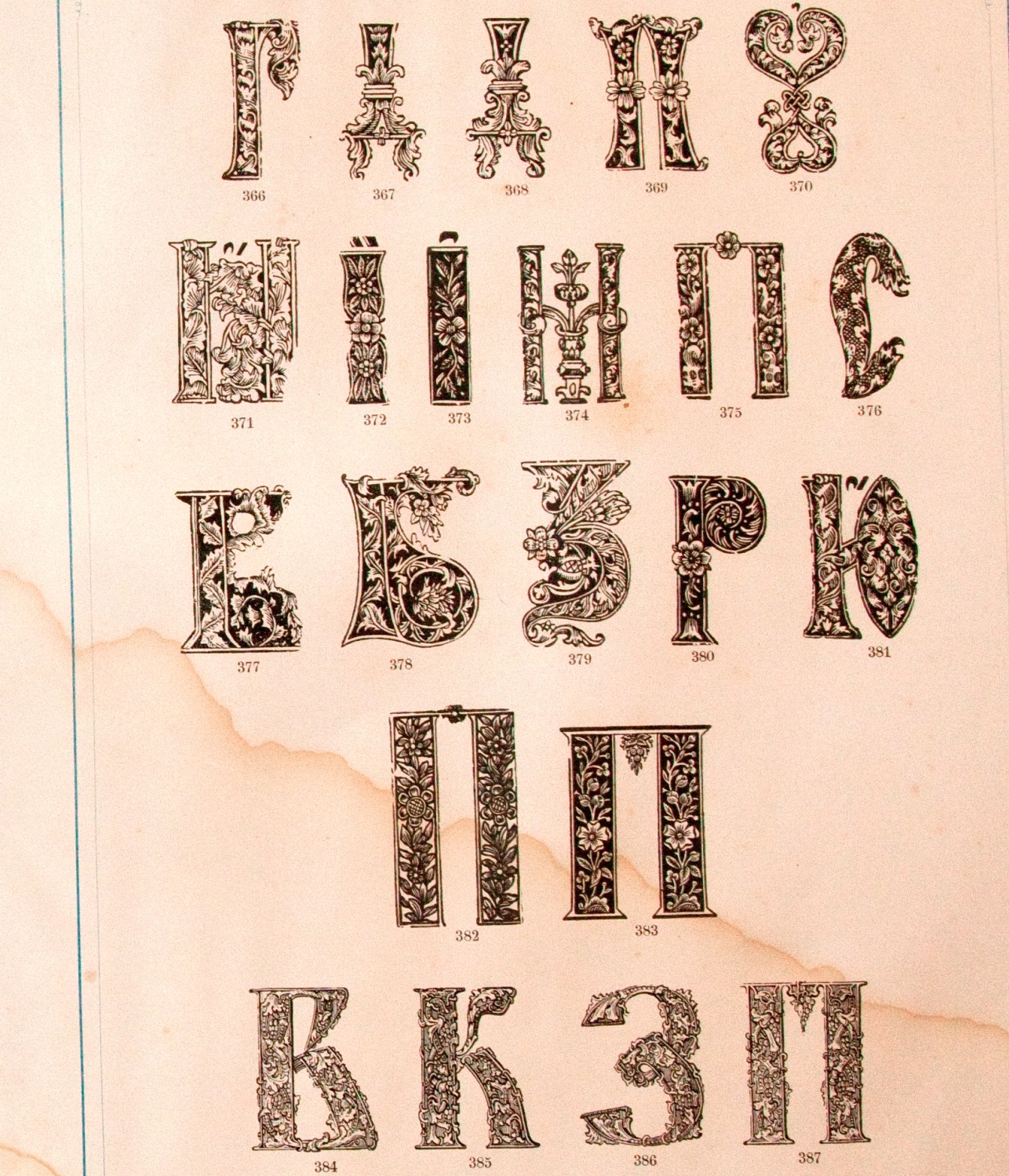 Образцы буквиц (буквица – первая прописная буква текста, главы и т.п. (обычно увеличенного размера),служащая элементом художественного оформления издания)
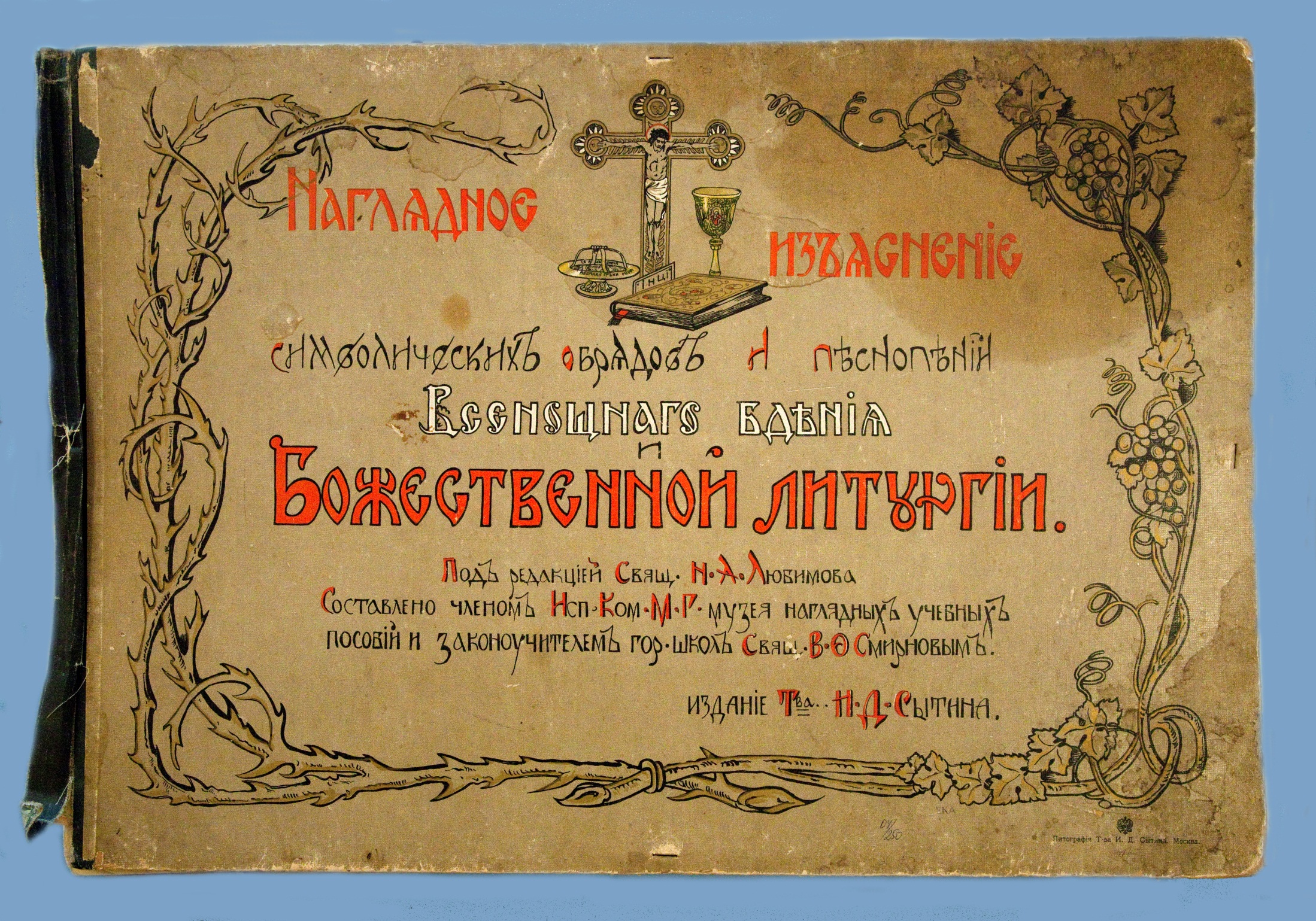 Такие пособия использовались в школах рубежа XIX – XX вв.
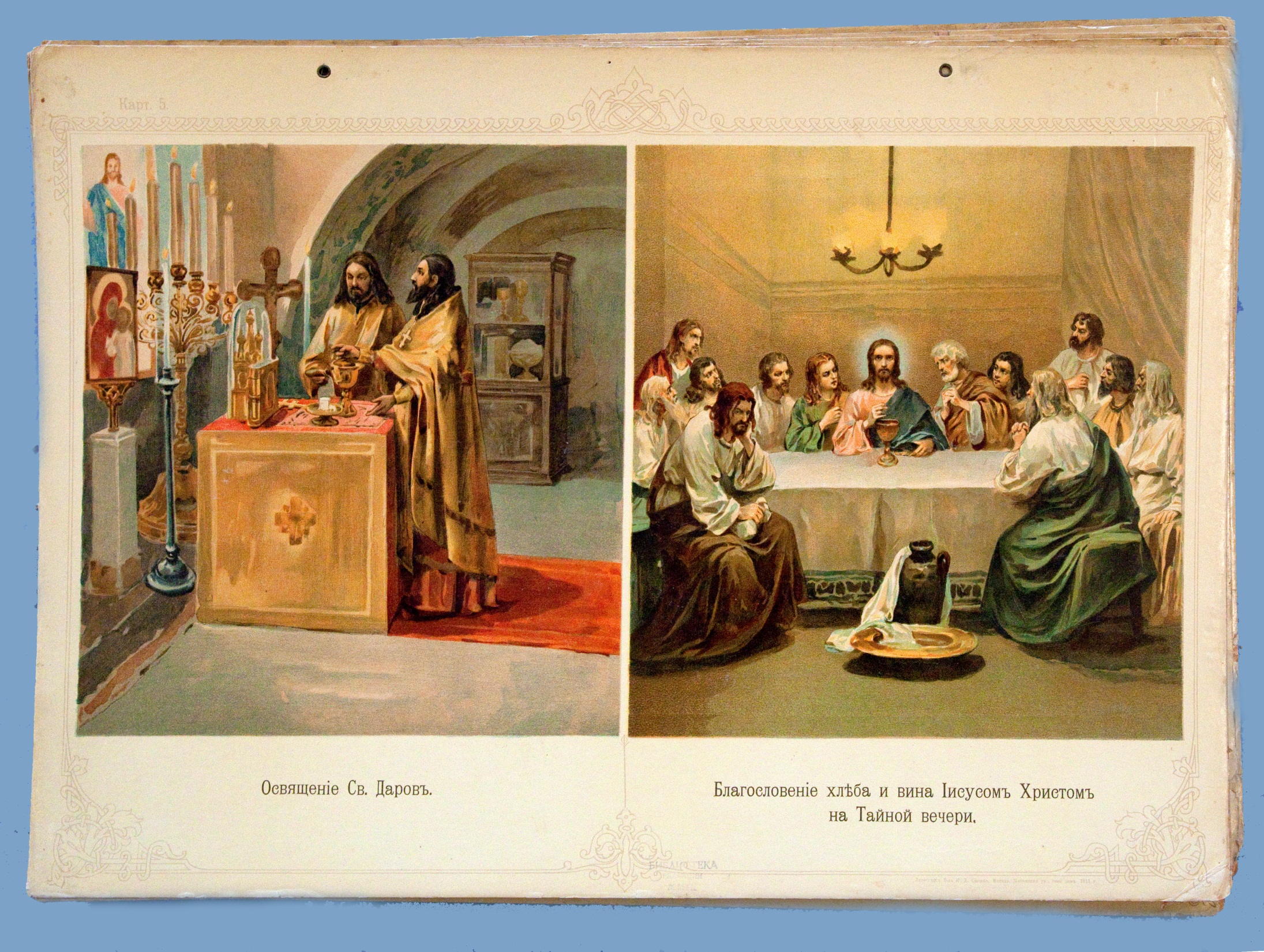 Из наглядного пособия
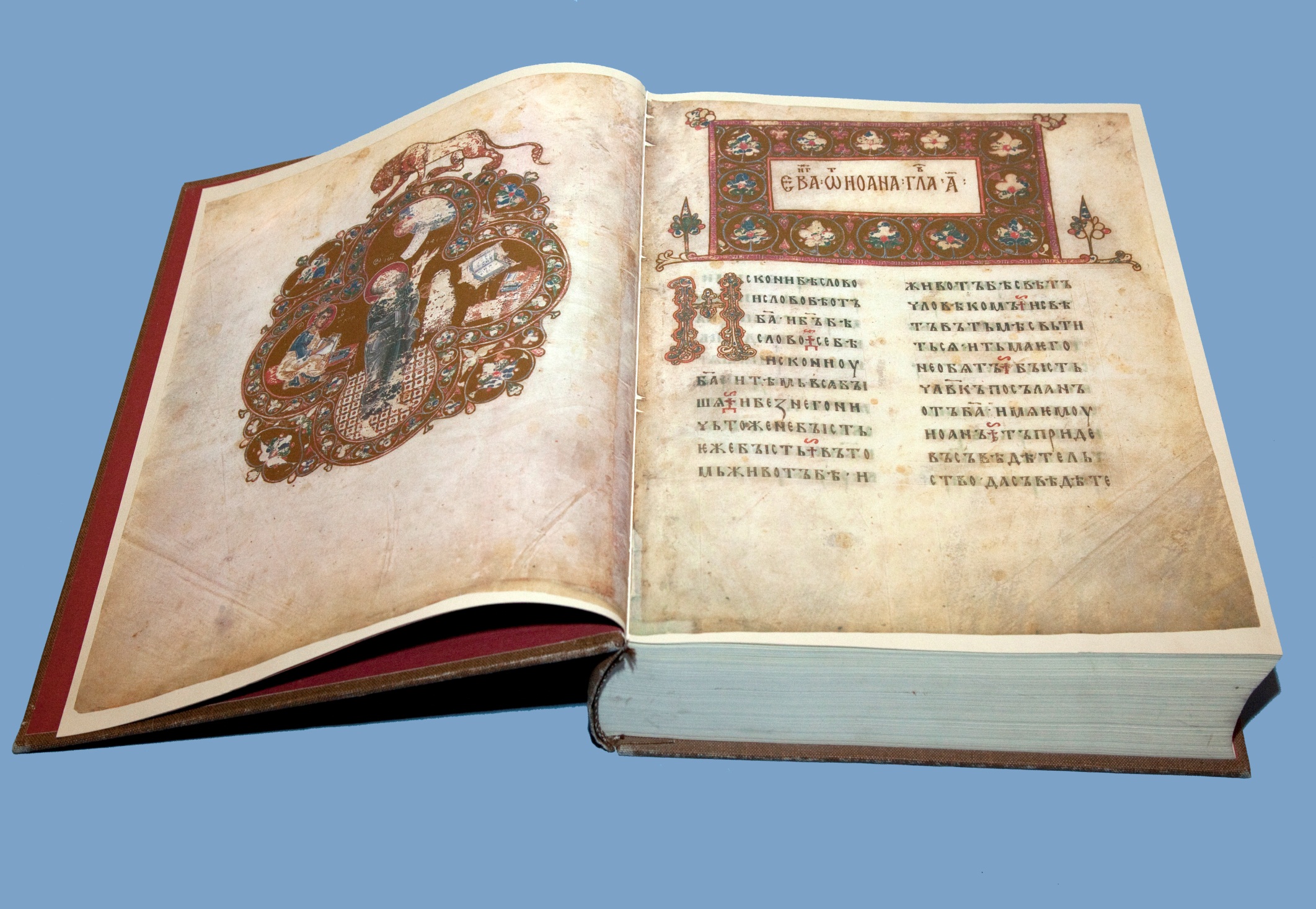 Остромирово Евангелие 
(факсимильное издание 1988 г.)
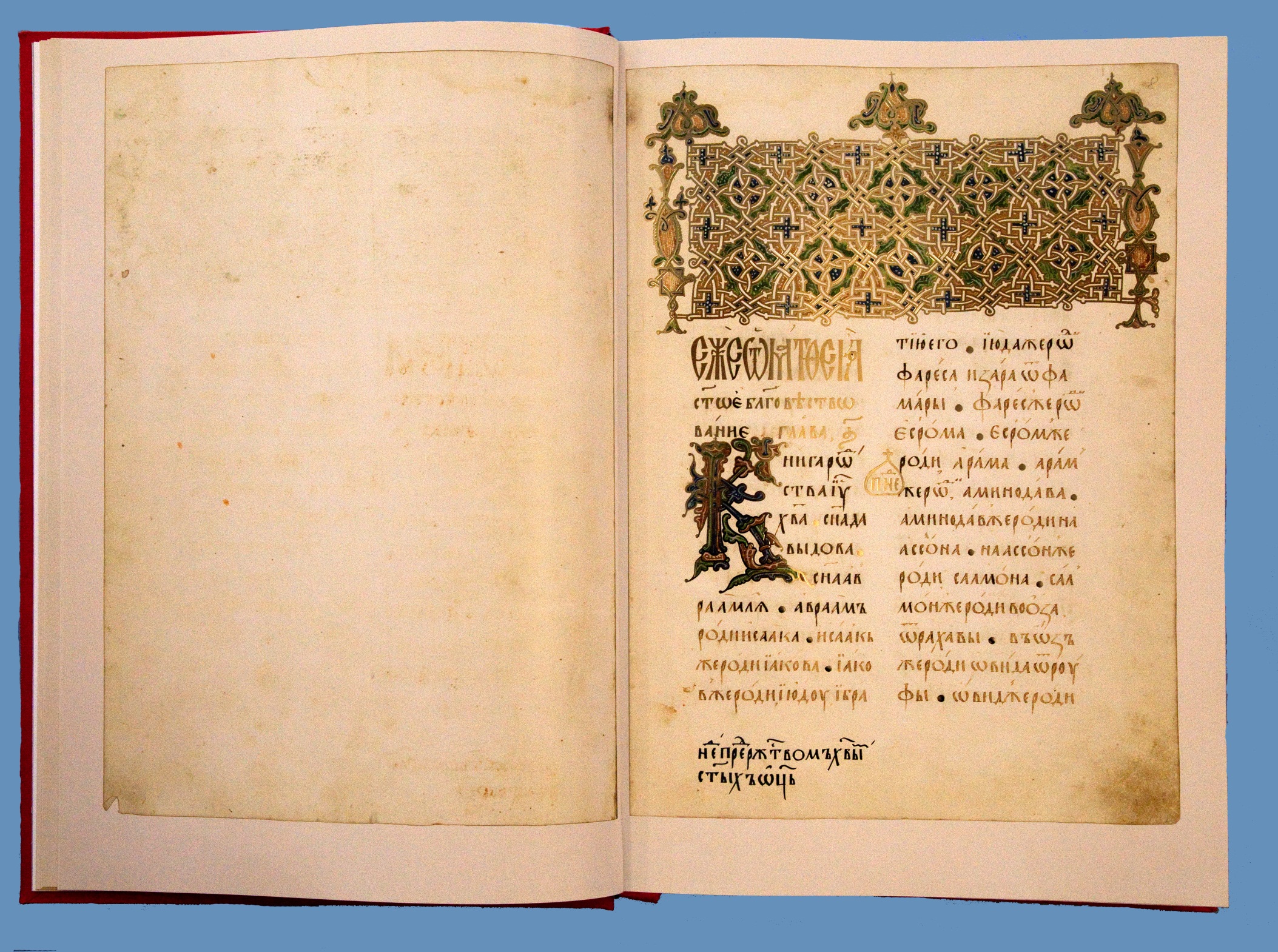 Слуцкое Евангелие (факсимильное издание 2010 г.). Издательство Белорусского Экзархата.  Награждено специальным призом конкурса «Просвещение через книгу – 2010» «За сохранение культурного и духовного наследия».
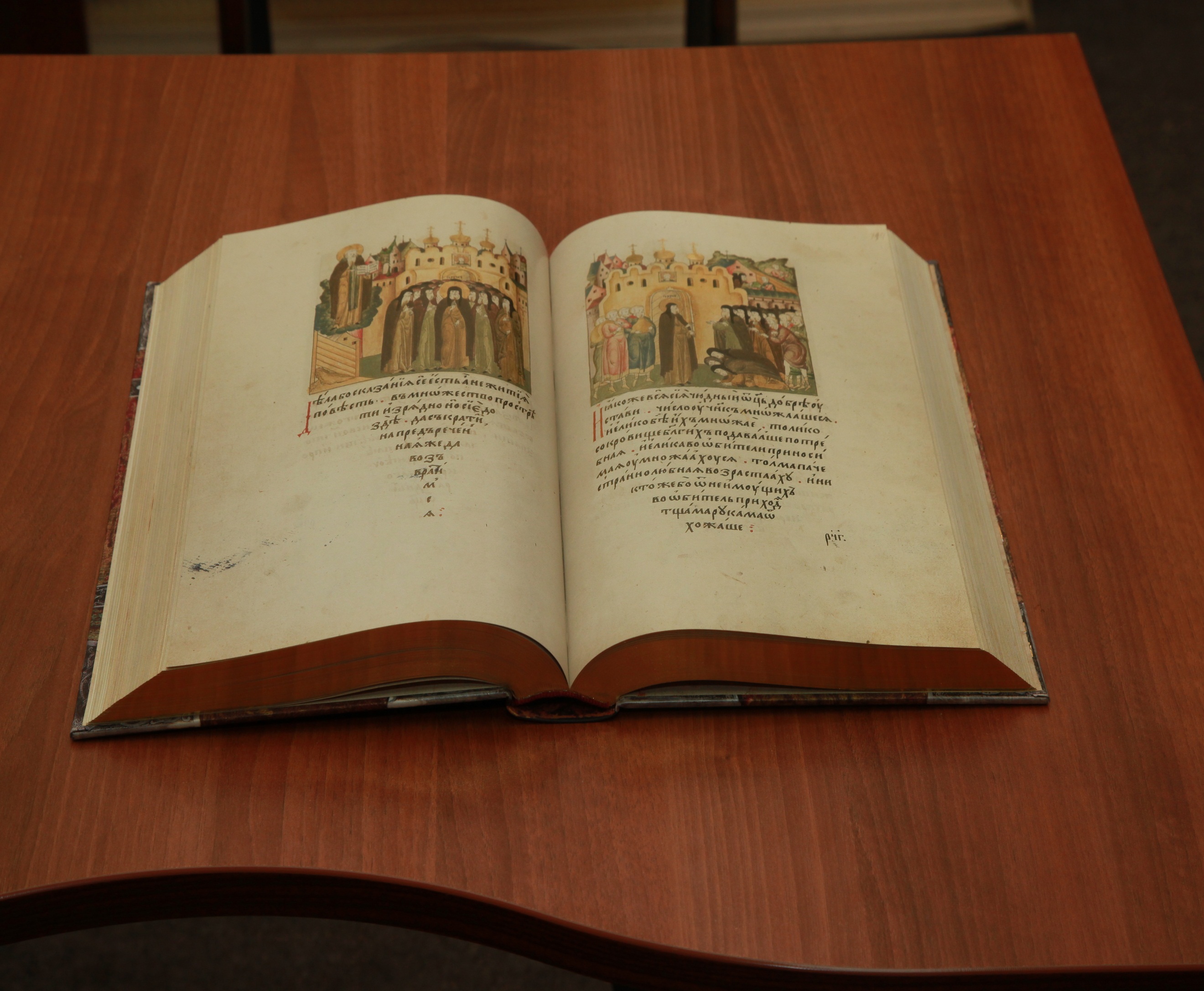 «Житие преподобного и богоносного отца нашего Сергия, чудотворца, написанное Премудрейшим Епифанием» (факсимильное издание). Издательство Свято-Троицкой Сергиевой Лавры. Удостоено главного приза конкурса «Просвещение через книгу – 2011».
В презентации использованы книги из фонда библиотеки Издательского Совета Русской Православной Церкви.